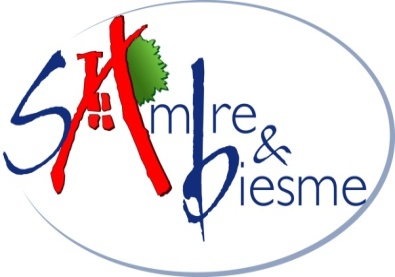 Organisation  Sambre & Biesme 2018
CA /Comité Direction
Comité d’attribution
CCLP
1